Preacc/Linac Weekly Performance
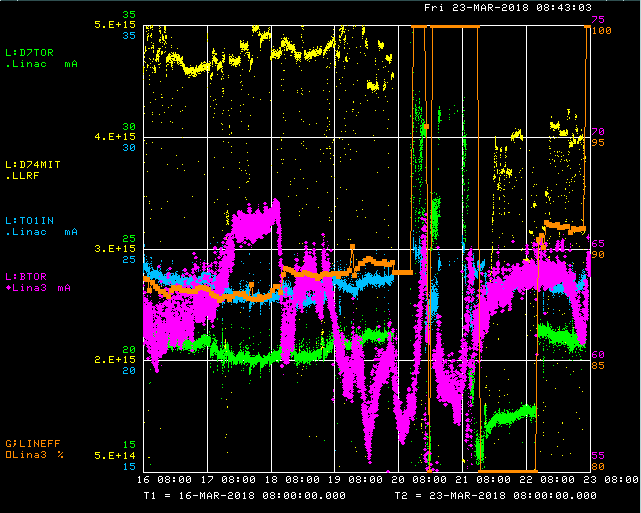 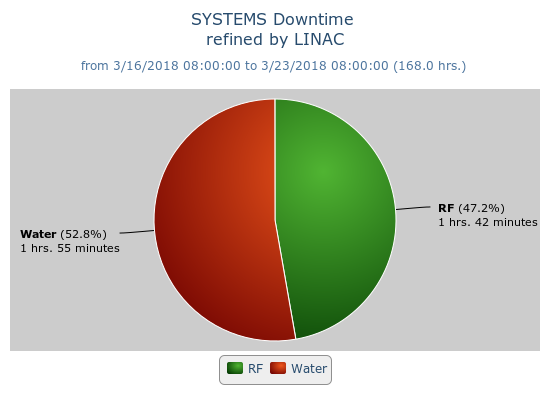 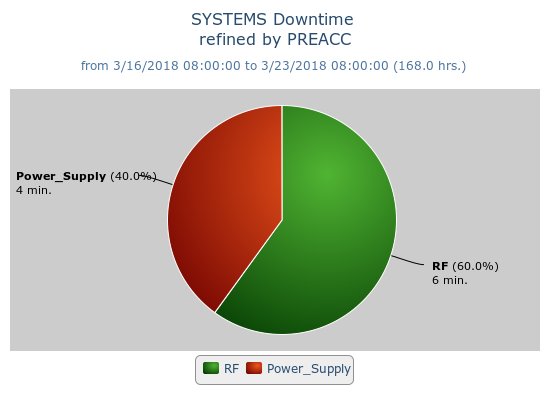 Maintenance period on Tuesday, ~6 hrs.
	Marx Modulator upgrades, Gen. Maint.

Wednesday – Beam to NIF

Friday – LRF4 PA filament water leak
1
3/23/2018
Linac Machine Coordinator| 9 am Scheduling Meeting
Current Conditions
Source B – 62 mA
Linac input – 23 mA
Linac output – 21 mA, ~4.7E12 p/pulse
2
3/23/2018
Linac Machine Coordinator| 9 am Scheduling Meeting